ET-1 Overexpression in brain capillaries: Implications for vasoconstriction and reduce cerebral blood flow 
in AD and AD associated dementias
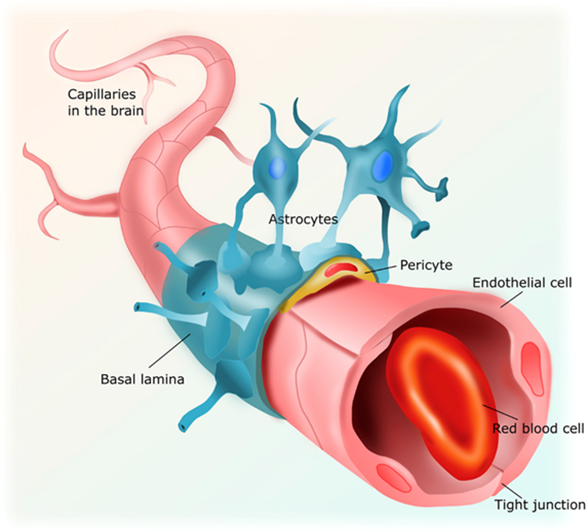 A-β
Astrocyte end feet 
depolarization
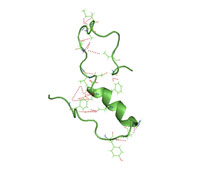 Pericyte toxicity
Pericyte loss
ROS/ET-1
Dysr. Angiogenesis 
        Low CBF
Capillary constriction
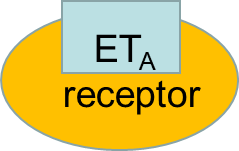 VSMC
Neuronal toxicity
ET-1
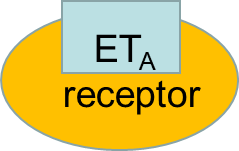 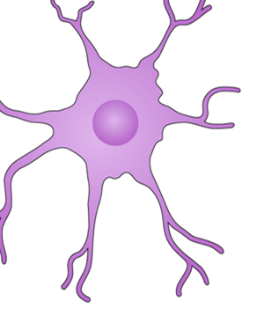 ECE1/2
Basement membrane 
dysfunction
Neuron
Neurodegeneration
AD/ADRD?
HCMV Infection of Human Vascular Pericytes
Brain pericytes
Retinal pericytes
Lytic replication in Pericytes
A.
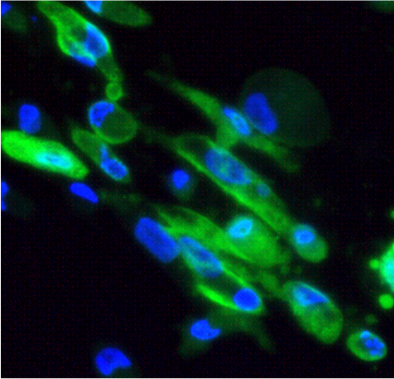 B.
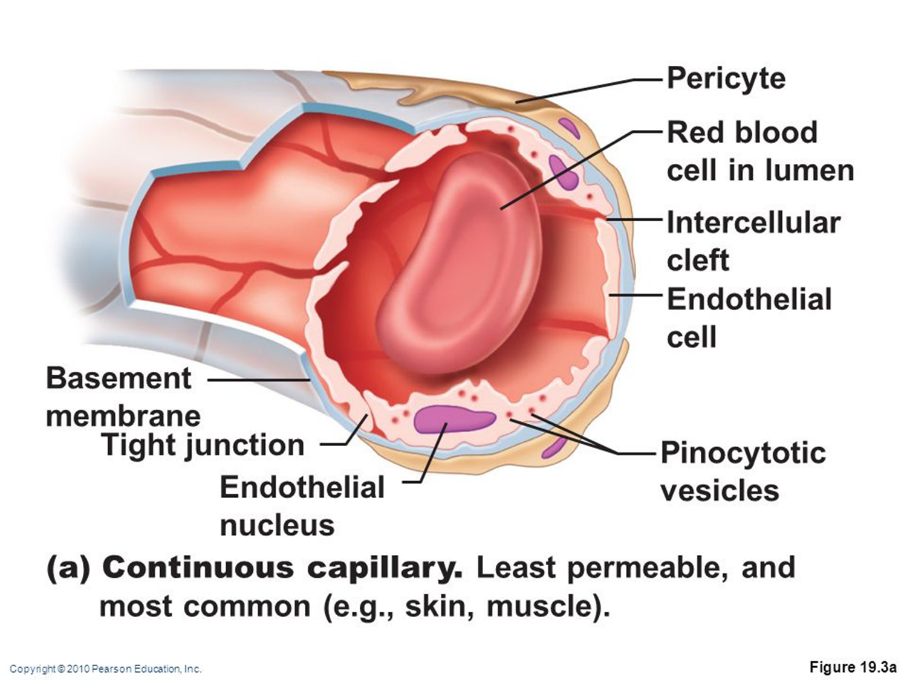 IFA 96h pp65
IFA 96h pp65
Renal mesangial cells/
kidney pericytes
Placental pericytes
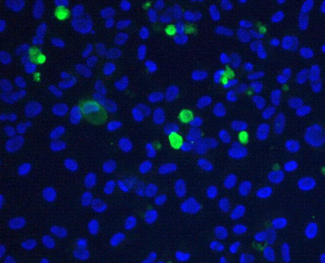 D.
C.
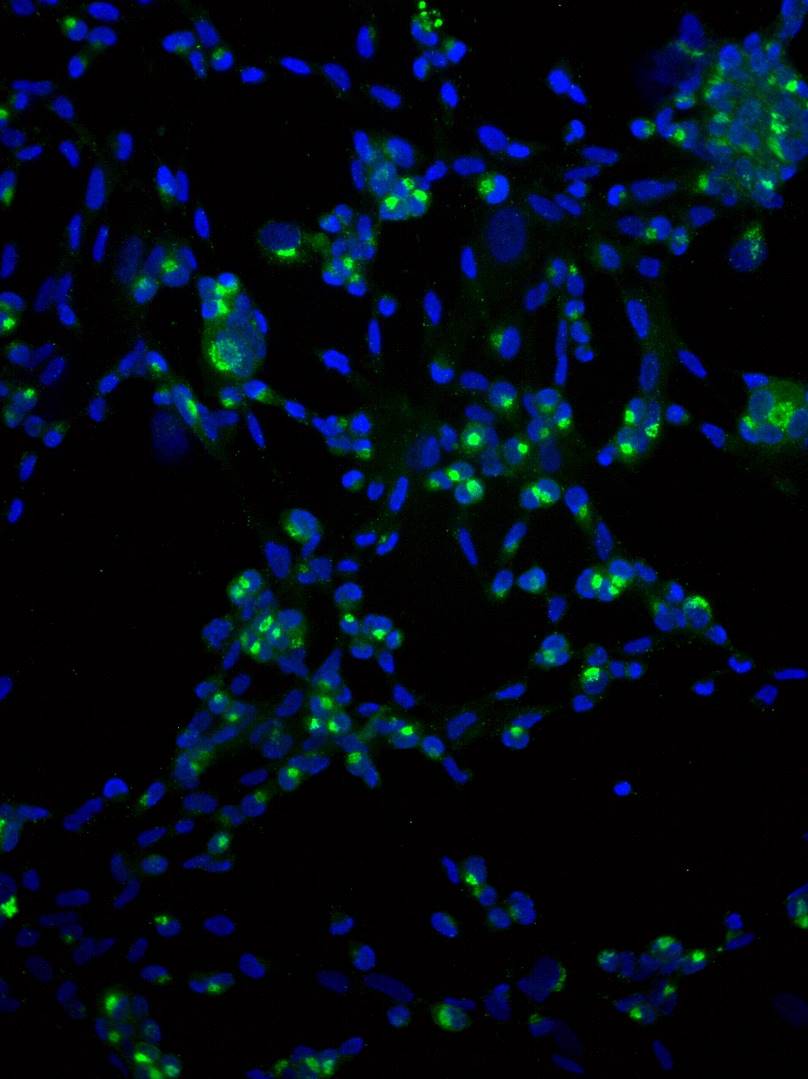 Induction of 
proinflammatory cytokine
IFA 96h pp65
IFA 96h pp65